Sykt kule plots!
Og de virker rimelige!
Men programmet er drittreigt 
Hva har jeg holdt på med?
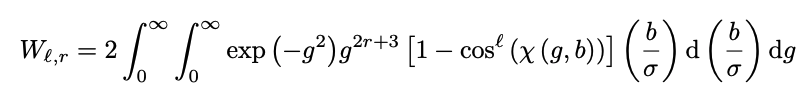 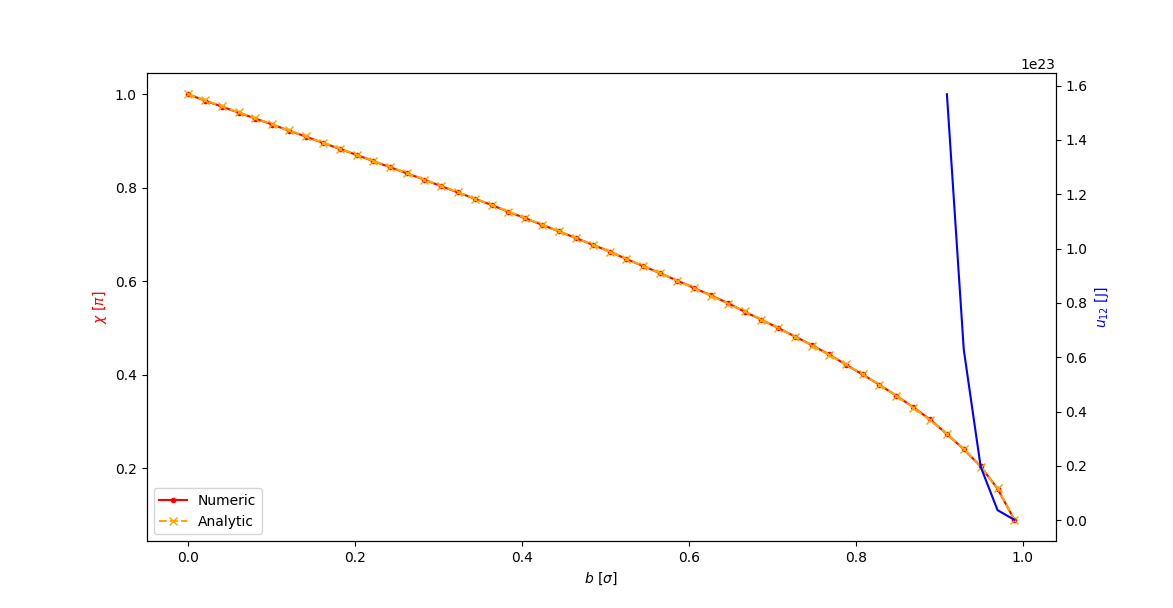 Nå: Adaptivt integrasjonsgrid
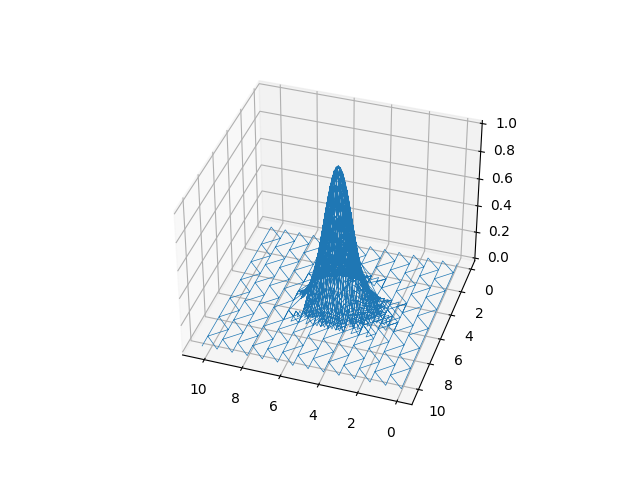 Testet ut for AR,HE med hard kule
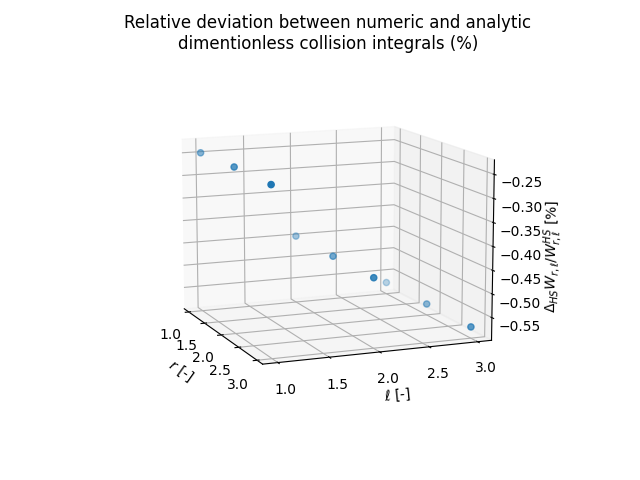 Avvik < 0.6% 
Tydelig trend i avvik, fordi øvre integrasjonsgrense bør øke med økende l og r
Prøver fortsatt å få bedrekontroll på integrasjonsgrenserog påkrevd oppløsning for å fået akseptabelt avvik
0.6% er absolutt akseptabelt,men jeg har fortsatt ikke kontrollpå hvor fort avviket øker med synkende oppløsning og lavereintegrasjonsgrenser.
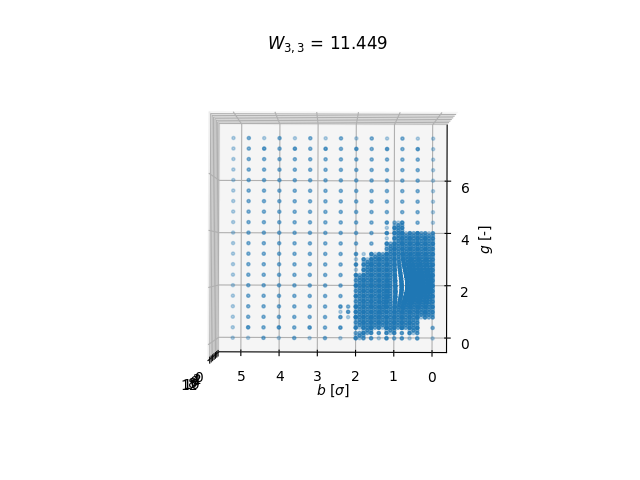 Testet for Mie-potensial
Adaptivt mesh gjør jobben sin
Jeg tror jeg begynner å stole på at disse integraleneer rimelige
Har fortsatt litt tuning å gjøre mtp. hvor mye det skalraffinere osv. 
Integralene til høyre tok ≈1.5 s å evaluere
Enskog løsning ved 3. orden krever at man evaluerer ca.19 sånne integraler (for forskjellige r, l)
=> Det tar ≈30-40 s å beregne diffusjonskoeffisienten i ett punkt(T, p, x)
=> Det tar tid å lage figurer for å sammenlikne diffusjonskoeffisienter
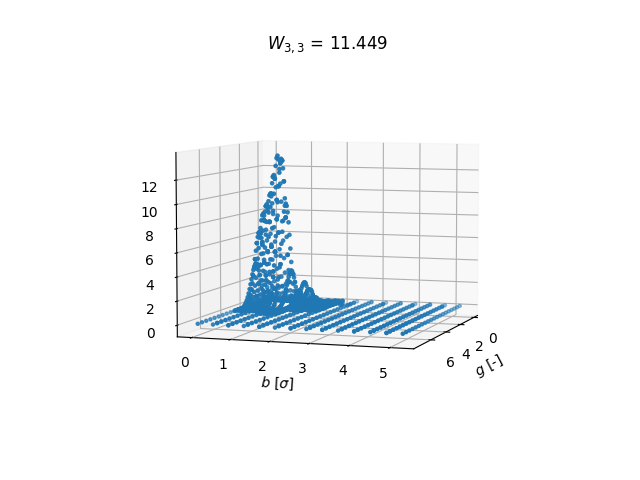 Har beregnet D_12 for AR,HE
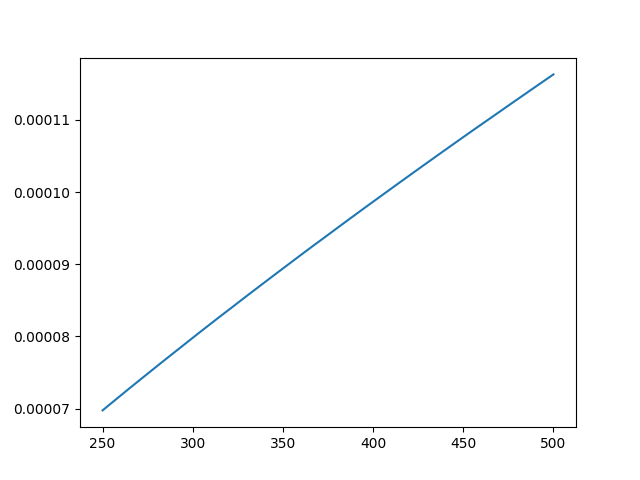 AR, HE x = 0.5, p ≈ 1 bar
Første plot generert med Mie-potensial =>
Verdier er i en rimelig størrelsesorden
Bittelitt til tuning så stoler jeg nok påimplementasjonen til at det er vits i åsammenlikne med data
Temperaturavhengighet er ikke heltferdigimplementert
D_12 [mol / m s]
T [K]
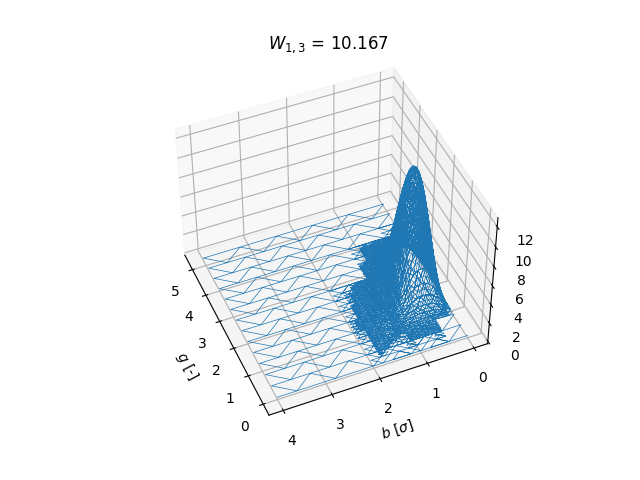 Dessuten blir det sykt kuleplots av det hele
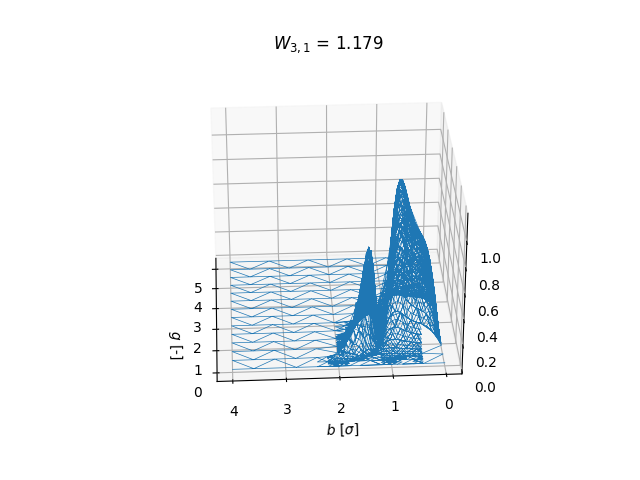 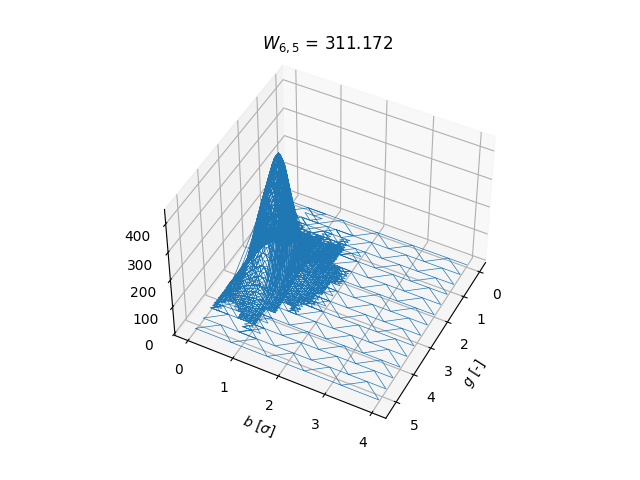 Til neste gang
Sammenlikne D_12 og k med simuleringsdata
Sjekk temperaturavhengighet til D_12
Trykkavhenginghet osv.
Grav i artikler som har implementert kin. gass for Mie-potensial